Physical Science
Ionic Bonding
Stable Electron Configurations
When the highest occupied energy level of an atom is filled with electrons, the atom is stable and not likely to react.

Electron dot diagrams – each dot represents a valence electron.
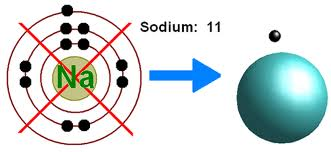 Ionic Bonds
Some elements achieve stable electron configurations through the transfer of electrons between atoms.
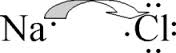 Formation of Ions
When an atom gains or loses an electron, the number or protons is no longer equal to the number of electrons.  

An ion is an atom with a net positive or negative electric charge.
Anions – are negative ions. Elements that become anions are named –ide.
	ex: Chlorine → Chloride
		Fluorine → Fluoride

Cations – are positive ions.  Elements that become cations are named element ion.
	Ex:  Sodium → Sodium ion
		Barium → Barium ion
Formation of Ionic Bonds
Ionic bond – force that holds cations and anions together

Ionization energy – the amount of energy required to remove an electron.
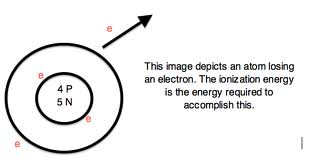 Ionic Compounds
Ionic compounds are compounds that contain ionic bonds.

Chemical formula is a notation that shows elements and ratio of those elements
Crystal Lattices
Solids whose particles are arranged in a lattice structure are called crystals.
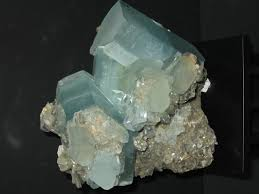 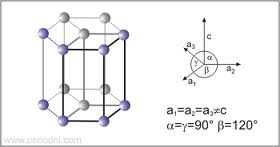 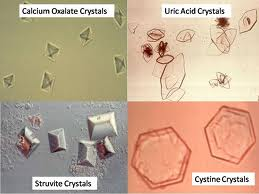 Properties of Ionic Compounds
The properties of ionic compounds can be explained by the strong attractions among ions within a crystal lattice.

The positive and negative charges distribute themselves as evenly as possible.
Classwork
Find at least one example of the following crystal configurations:

Cubic				Triclinic
Hexagonal			Orthohombic
Tetragonal
Monoclinic
Homework:

Define (from top of page 158): 
		electron dot diagram
		ion
		anion
		cation
		chemical bond
		ionic bond
		chemical formula
		crystals
p. 164 1-8